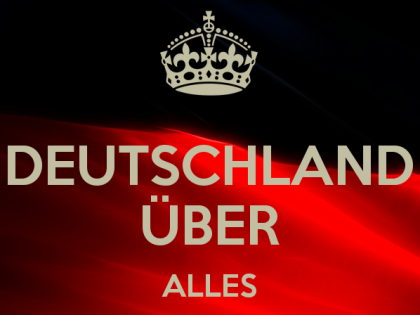 1 Aufgabe
Was ist im Kreis?
Im Kreis ist der Reis
Im Reis ist das Eis
Im Eis ist das Ei
Das ist allerlei.
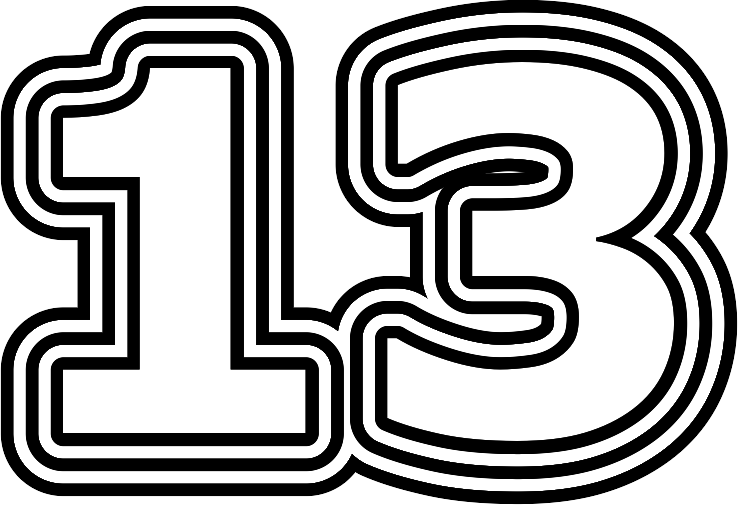 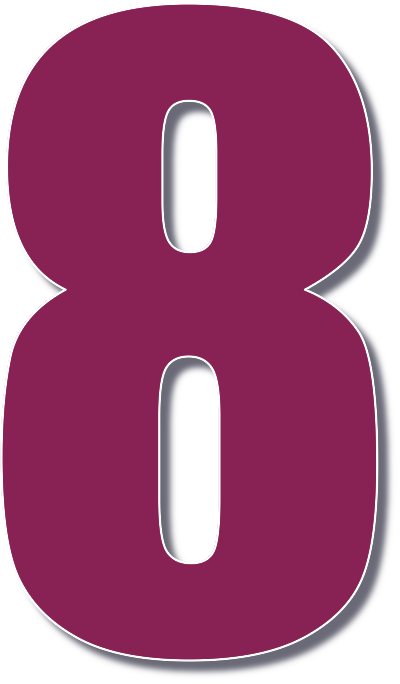 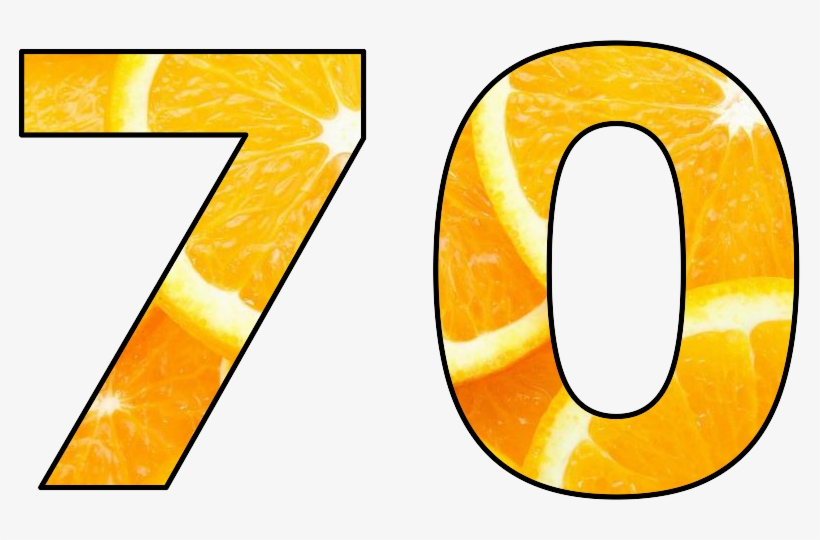 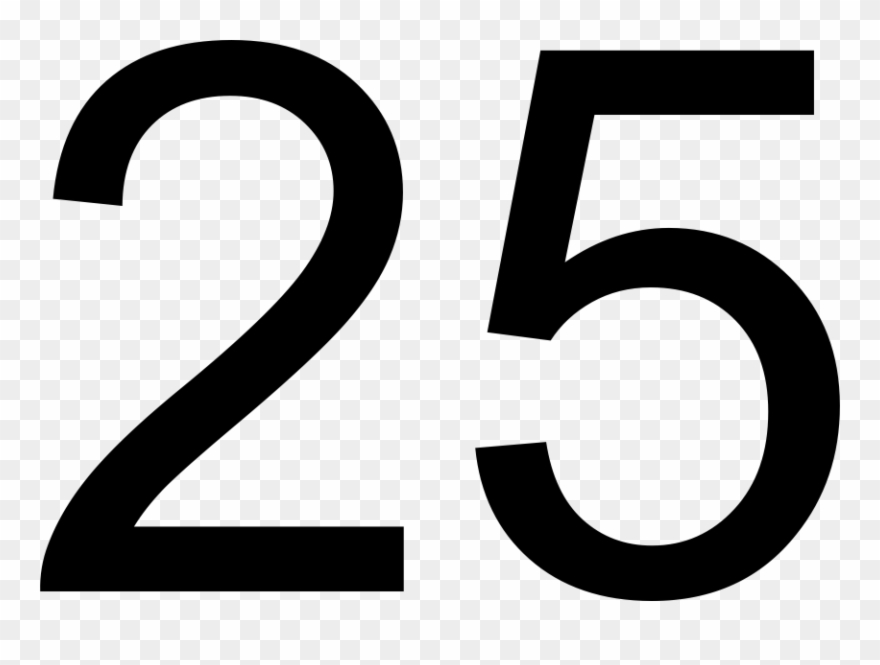 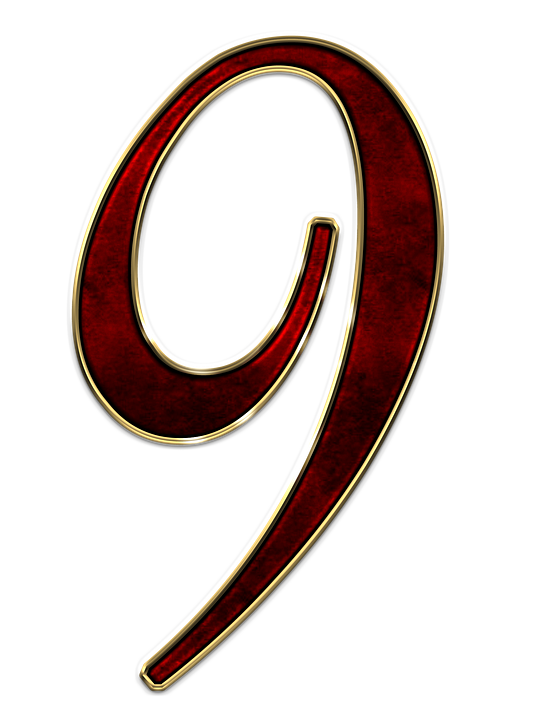 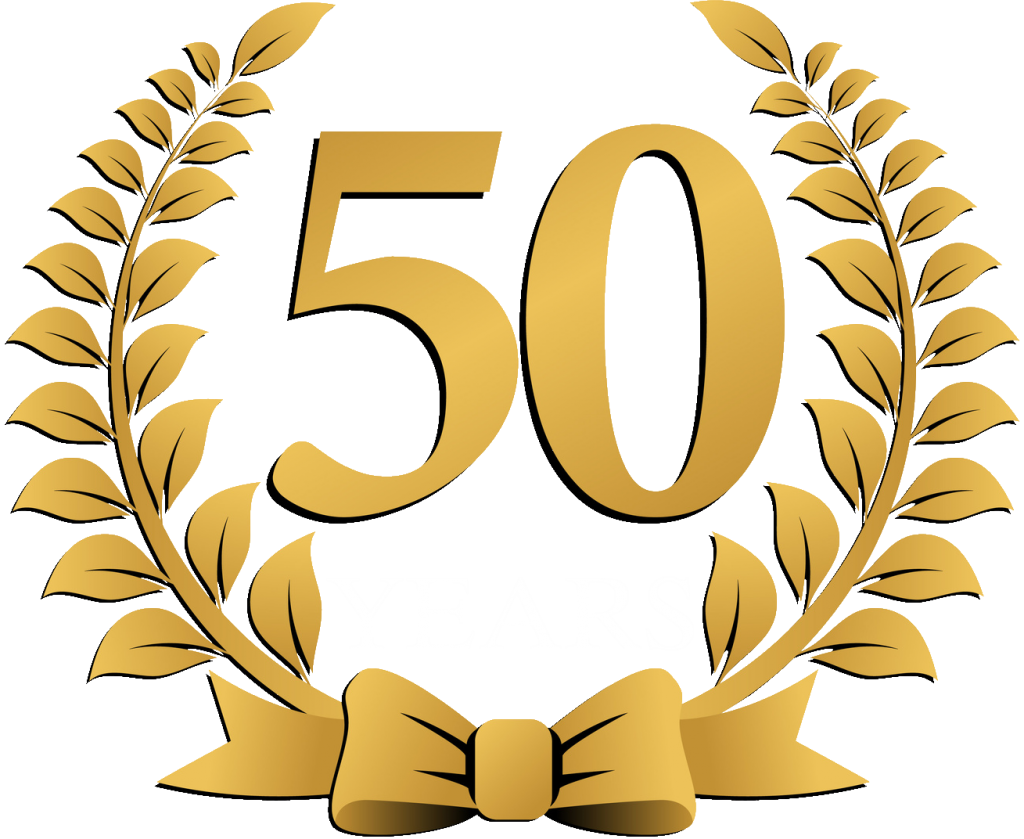 54
71
48
38
27
56
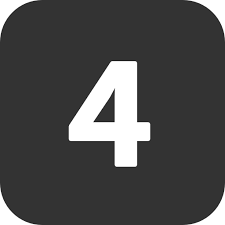 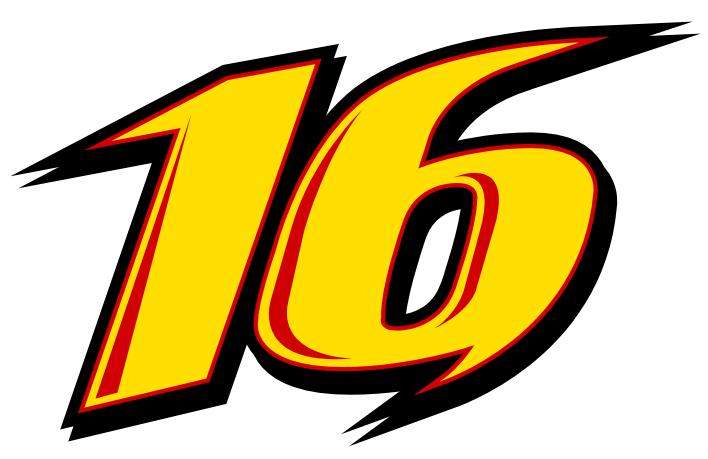 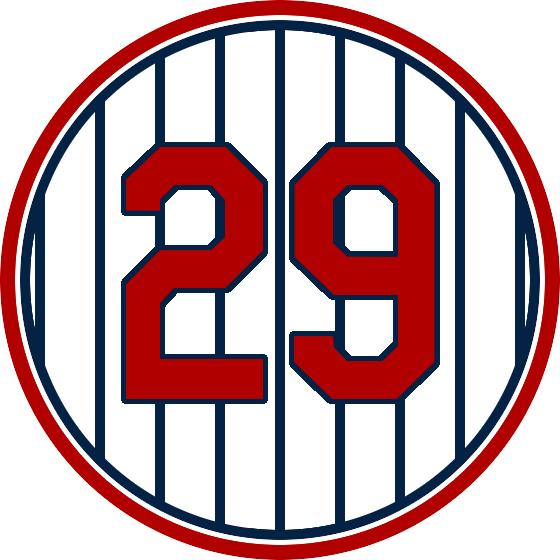 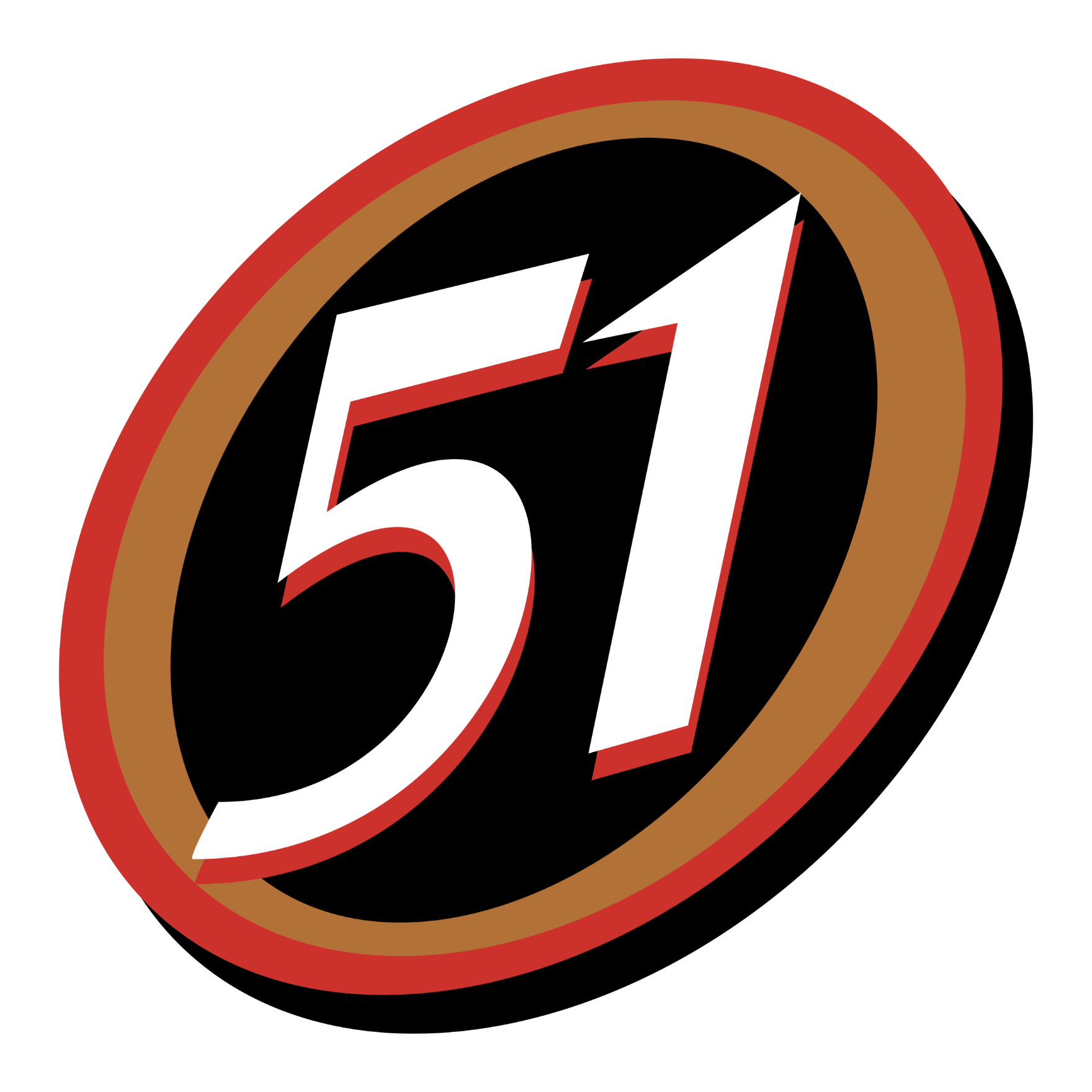 Das Mädchen (gehen)  zur Schule.
Ich (kochen)  heute das Essen.
Er (wohnen)  nicht hier.
(lernen)  ihr Deutsch?
(Schreiben)  du mir eine E-Mail?
Du (kennen)  fünf Fremdsprachen.
Der Zug (gehen)  in zehn Minuten.
Ich (baden)  im See.
 (lesen)  wir gern Krimis?
Haben
1. Wir ___________ ein neues Auto.
2. Ich ___________ jetzt keine Zeit.
3. Filip ___________ zwei Kinder.
4. Ihr ___________ Deutschkurs.
5. Meine Tochter ___________ von 8.00 bis 13.00 Uhr Schule.
6. ___________ du Geld?
Sein
1.	Er ______gut
2.	Ich ______Junge.
3.	_____du groß?
4. Wir ______glücklich.
5. Du ¬¬¬_______ da
6. Ich ________Junge
7.  das Buch _____rot
8. der Hund ________schwarz
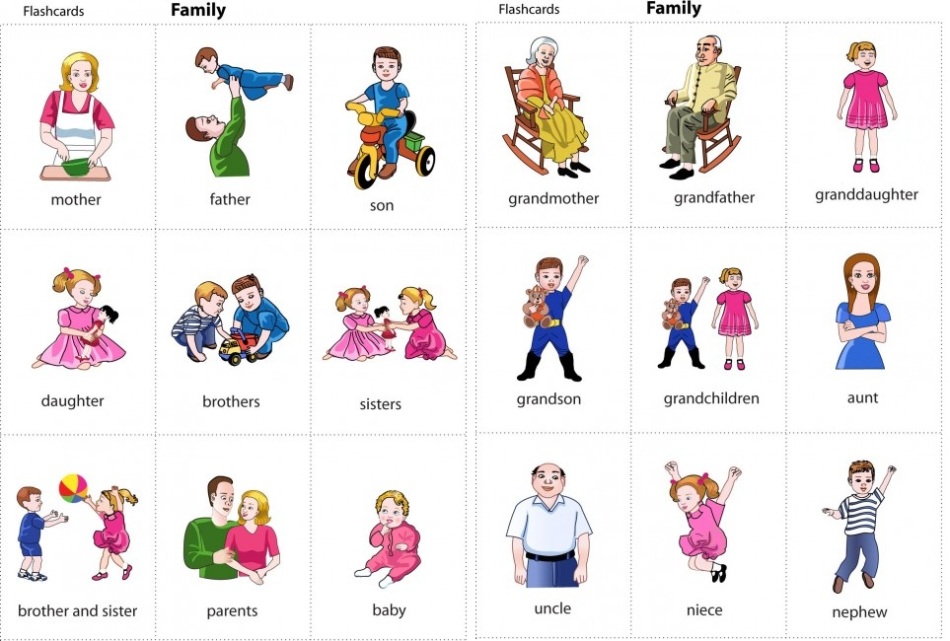 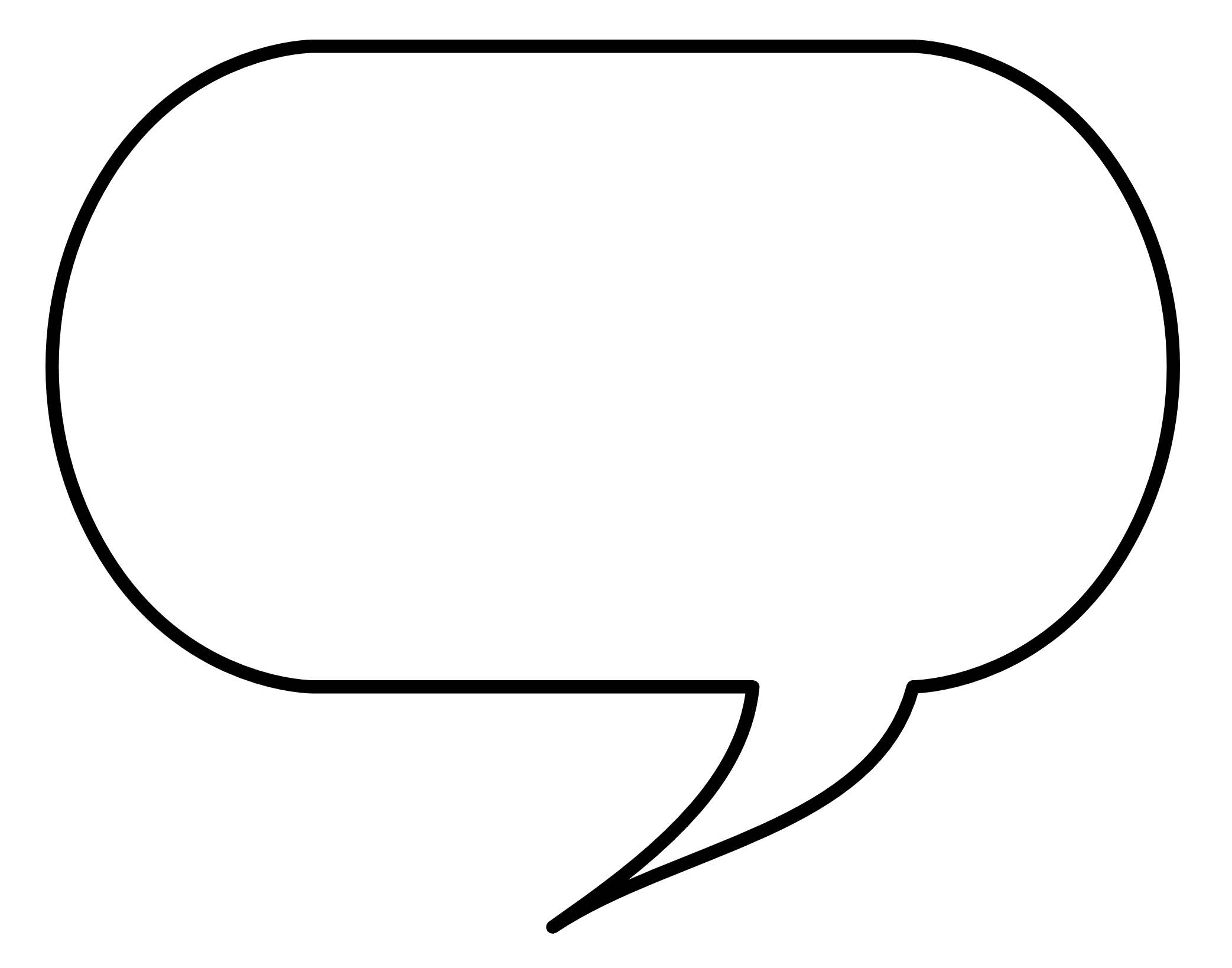 Vogel, Katze, Buch, Glück, lustig, Schule, Baum, Milch, Schokolade, Käse, Saft, Brei, Fleisch, schwarz, Zitrone, Schwein, Straße, groß, Mensch.